General Staff Meeting
Spring 2019
Presented by 
David Yancey
Staff Senate President
January 29, 2019
How the Staff Senate Works
Senators
Committees
Business Items
Process
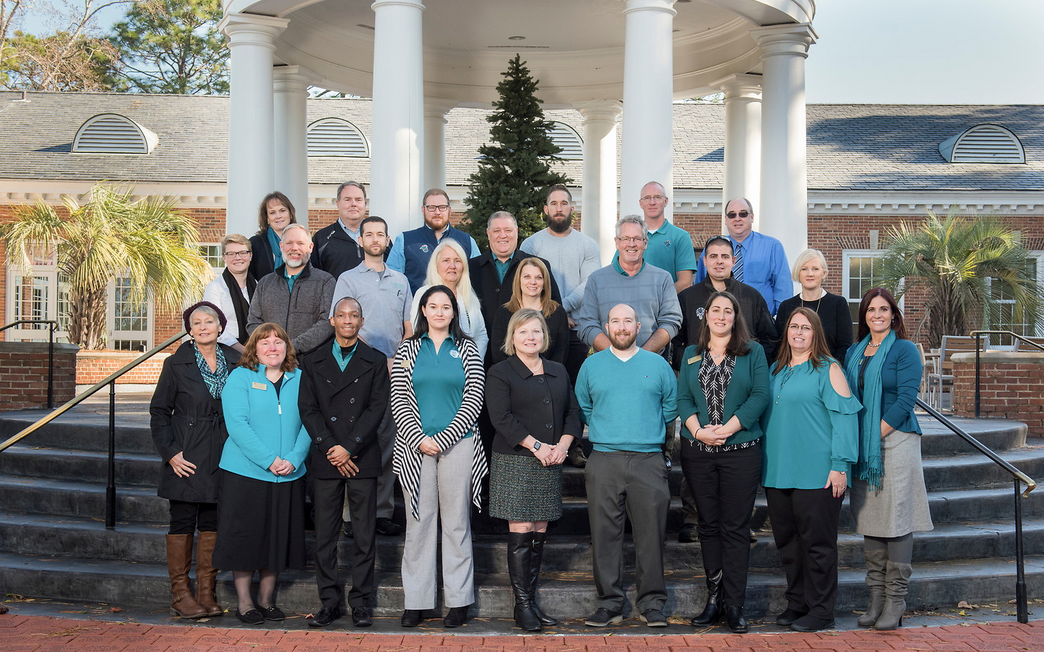 How can I participate?
Contact your Senator

Reach out to another Senator

Attend a meeting

www.coastal.edu/staffsenate
	Submit a topic
When submitting a topic…
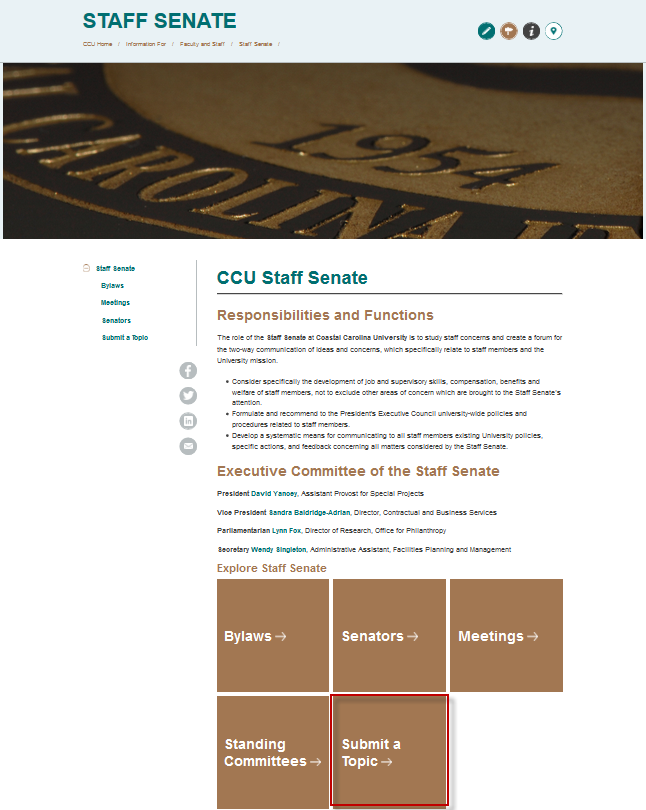 Submitting a Topic
www.coastal.edu/staffsenate

Policy/Process
Creation/Change
Holistic view of institutional practices
Accumulation of feedback
Steps that have been taken
Current outcomes
What are we working on?
Policy and Welfare Committee (John Dooley)
Staff Salary Study
Frequency
Process / Methodology

Membership Committee (Meg Hurt)
Elections process for Senators (July)

Ad Hoc Committee on Student Pay (Alli Crandell)
New minimum salary for student employment